KONJUNKTURINSTITUTET
13 oktober 2017
Lönebildningsrapporten 2017
Ylva Hedén Westerdahl
Lönebildningsrapporten uppdrag från regeringen
Lönebildningsrapporten analyserar de samhällsekonomiska förutsättningarna för lönebildningen

Analysera sambanden mellan arbetslöshet, sysselsättning och löner 

Särskild vikt läggs vid lönenivåns och lönestrukturens betydelse för arbetslöshet och sysselsättning
Sammanfattning
Tre teman ur rapporten

Produktiviteten i Sverige

Konkurrenskraften i svenska tillverkningsindustrin

Löneflexibilitet och avtalskonstruktioner
Produktiviteten i Sverige
Svag produktivitetstillväxt det senaste decenniet
Produktivitet i näringslivet, procentuell förändring, kalenderkorrigerade värden
Källor: SCB och Konjunkturinstitutet.
Låg produktivitetsutveckling i många länder
Produktivitet i hela ekonomin, trend, procentuell förändring
Källor: Conference Board, Macrobond och Konjunkturinstitutet.
Möjliga förklaringar till den låga produktivitetstillväxten
Avtagande direkt effekt av informations- och kommunikationsteknologi

Lång lågkonjunktur

Låg tillväxt i de teknologiskt mest avancerade länderna
Investeringar i FoU har minskat
FoU-investeringar i hela ekonomin, procent av BNP
Källa: OECD.
Sverige har en hög produktivitetsnivå, men inte den högsta
Fasta priser, USD, genomsnittlig köpkraftsjusterad produktivitetsnivå 2013-2015 i vissa OECD-länder, 2010 års priser
Källa: OECD.
Skillnad i produktivitetsnivå Sverige och Europa
Jämfört tex textilindustrin i Sverige och Europa
Svårt att jämföra mellan länder
Variationer i priser länder emellan ger olika utveckling i produktiviteten.

Jämfört produktiviteten i branscher utsatta för internationell konkurrens
Antar att priserna som företagen möter är ungefär desamma.

Har tittat på 2014 och 2015
Sverige nära toppen av Europas produktivitetsliga inom bl a tillverkningsindustrin och telekom
Nära produktivitetsfronten
Tillverkningsindustrin (tex)
Skogsindustri
Elektronik och optik
Information- och kommunikationsbranschen
Finans- och försäkringsverksamhet

Långt från produktivitetsfronten
Tillverkningsindustrin (tex)
Textilindustrin
Gummi-, plast och mineralproduktindustri
Tjänstebranscher (tex)
Hotell och restaurang
Partihandel
Möjliga förklaringar till skillnad i produktivitetsnivå
Arbetskraftens kompetens 
förmågan att tillgodogöra sig andras innovationer

Mängden realkapital i produktionen
Skillnad i produktionsteknologi 

Olika förutsättningar vad gäller geografi och klimat. 

”Datafel” 
Jämför äpplen och päron, skillnad i sammansättning.
Konkurrenskraft i svensk tillverkningsindustri
Produktivitet är viktigt för konkurrenskraften

Företagens kostnader lägre, allt annat lika
Nedåtgående trend i sysselsättningen i tillverkningsindustrin
Betyder det att konkurrenskraften är svag?
Andel av totala antalet sysselsatta, procent
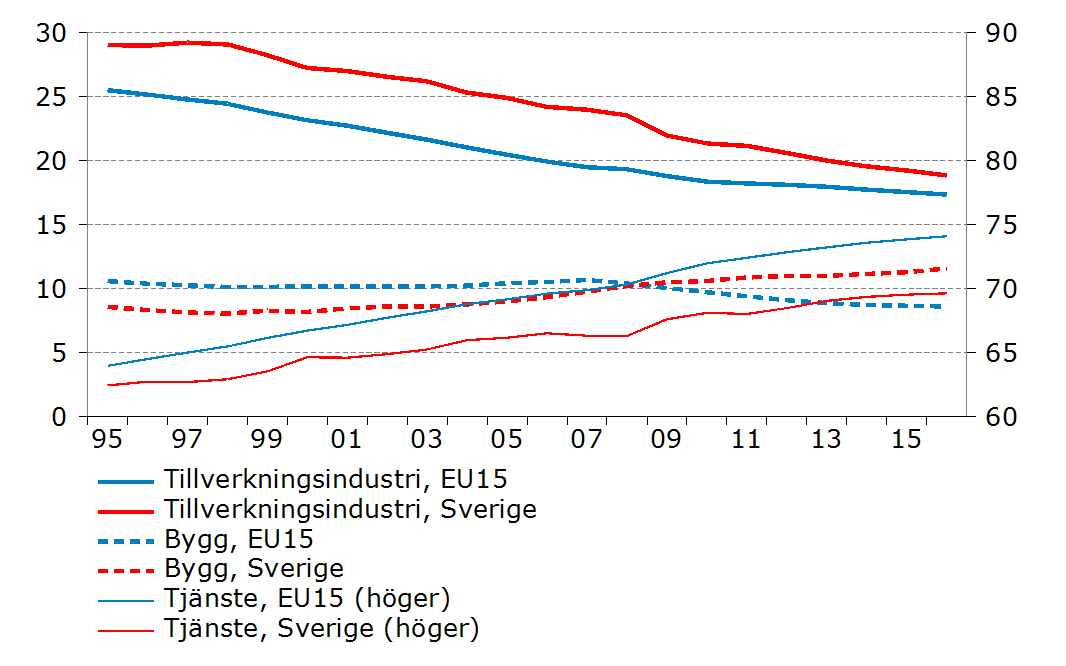 Källor: Eurostat och Konjunkturinstitutet.
Tillverkningsindustrins arbetskostnadsandel är högre än tidigare
Relativ arbetskostnadsandel i tillverkningsindustrin* Index 2005=100
Anm: * KIX-vägda arbetskostnadsandelen för euroområdet, Danmark, Norge och Storbritannien.
Källor: Eurostat och Konjunkturinstitutet.
Senast halvåret är tillverkningsindustrin nöjda med lönsamheten
Procent, årsvärden respektive nettotal, säsongsrensade kvartalsvärden
Källor: SCB och Konjunkturinstitutet.
Fasta bruttoinvesteringar i tillverkningsindustrin har stigit de senaste åren
Andel av tillverkningsindustrins förädlingsvärde, procent
Källor: SCB och Konjunkturinstitutet.
Löneflexibilitet och avtalskonstruktioner
Löneflexibilitet och avtalskonstruktioner
Med löneflexibilitet menar vi att det finns utrymme för regional anpassning av löner till den rådande arbetskraftsefterfrågan.

Avtalskonstruktioner i privat sektor
Olika grad av central styrning

Branscher centrala avtal mer styrande
Lägstalönerna nära medianlönen i branschen
Alla anställda samma generella lönehöjningar
Tarifflöner med fastställda lönenivåer

Branscher centrala avtalen mindre styrande
Resterande branscher inom privat sektor
Viktigt att löner reagerar på variationer i arbetskraftsefterfrågan
Minskar risken att svag efterfrågan leder till hög arbetslöshet och varaktiga negativa effekter på arbetsmarknaden

Löneflexibilitet fördelar kostnader av en tillfällig lågkonjunktur jämnare över arbetskraften

I Sverige är den lokala löneflexibiliteten nödvändig för att åstadkomma förändringar i relativlönerna
Avtalskonstruktionerna är viktiga för graden av löneflexibilitet
Branscher centrala avtalen inte är lika styrande
Gäller ca 80 procent av näringslivet

Högre regional arbetslöshet en tydlig dämpande effekt på den regionala lönenivån
Arbetslöshet fördubblas, 4  8%, lönenivån 3 procent lägre
På lång sikt, lönenivån 9 procent lägre

Löneflexibilitet större för anställda med svagare förankring på arbetsmarknaden

Lönebildningen kan åstadkomma väsentliga förändringar i relativlönerna.
Ingen löneflexibilitet i branscher där de centrala avtalen är mer styrande för lönerna
Lönerna reagerar inte på variationer i den regionala arbetslösheten i branscher med mer centralt styrd lönebildning 

Även för anställda med svagare ställning på arbetsmarknaden och för nyanställda som kommit från arbetslöshet

Risken att bli arbetslös vid en konjunkturnedgång är större i branscher med lägre löneflexibilitet
Sammanfattning
Produktiviteten i Sverige
Låg produktivitetstillväxt
Sverige nära produktivitetsfronten inom tillverkningsindustrin.
Konkurrenskraften i tillverkningsindustrin
Fallande sysselsättningsandel inte tecken på sämre konkurrenskraft
Senaste tidens utveckling ser ljus ut
Löneflexibilitet och avtalskonstruktioner
Avtalskonstruktioner är viktiga för graden av löneflexibilitet
Lönerna anpassar sig inte till variationer i efterfrågan där de centrala avtalen är mer styrande 
I de branscherna är risken för arbetslöshet större vid en tillfällig konjunkturnedgång